De cultuur van Zuidoost-Azië
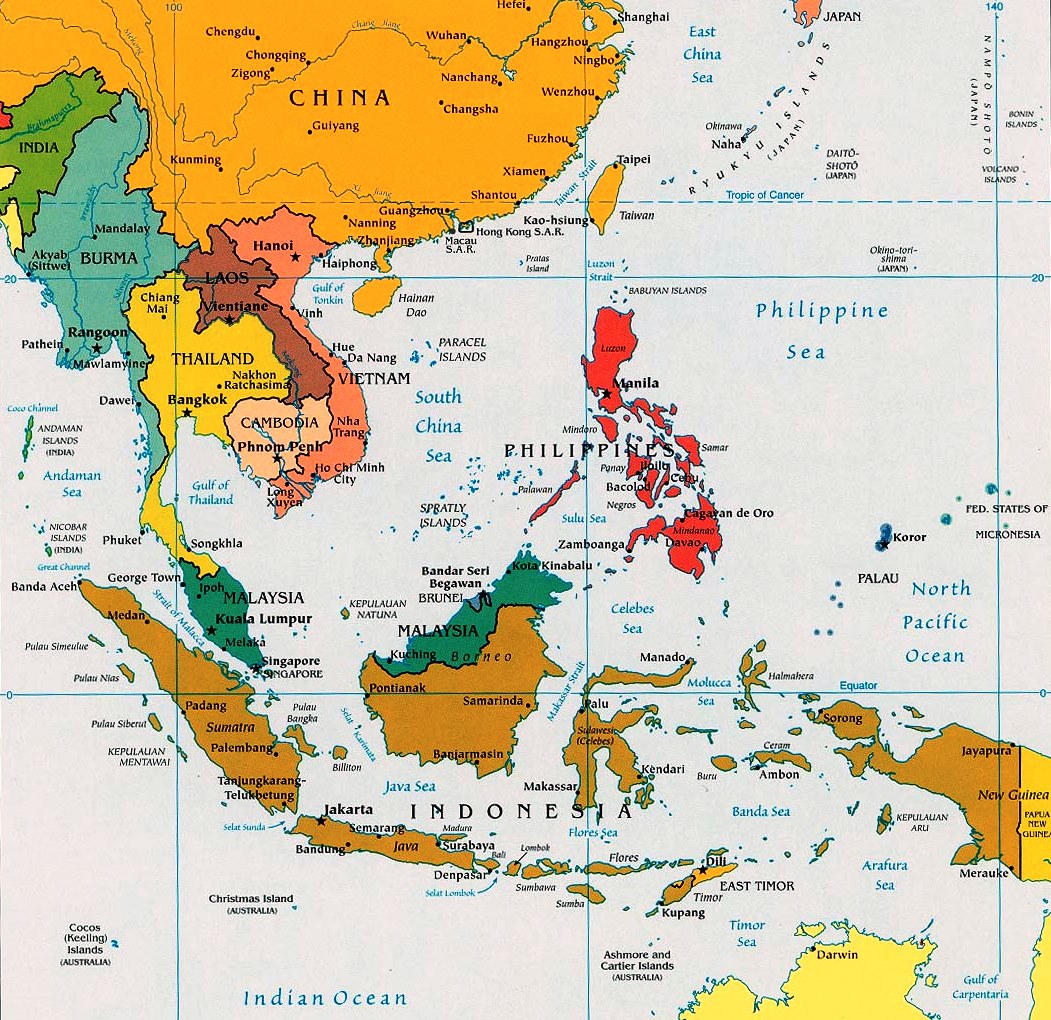 Open je boek!
Paragraaf 3.2
Bladzijde 42-43
Wat gaan we doen?
Bespreken foto-opdracht Thailand!
Stukje uitleg: cultuur in Zo-Azië
Beginnen met culturen opdracht
Napraten: hoe ging de les?
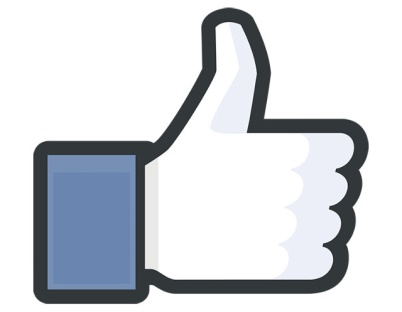 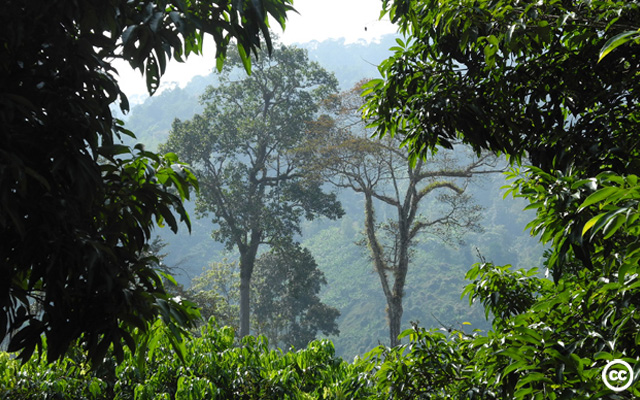 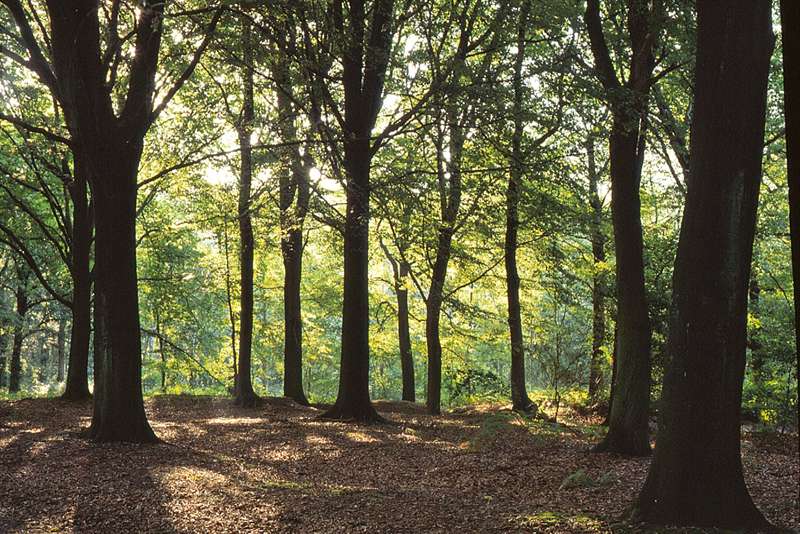 Thailand of Nederland?!
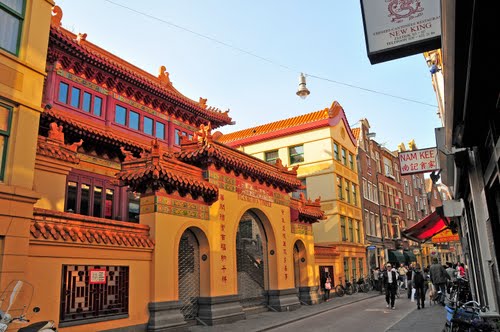 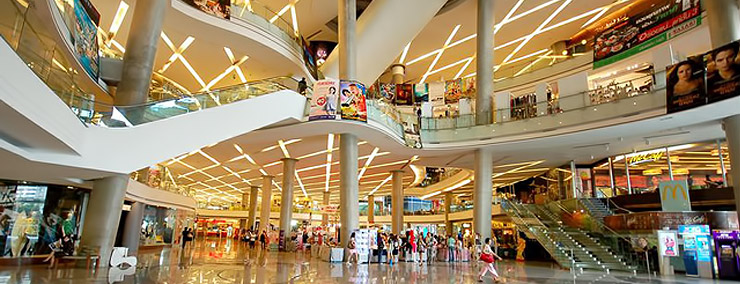 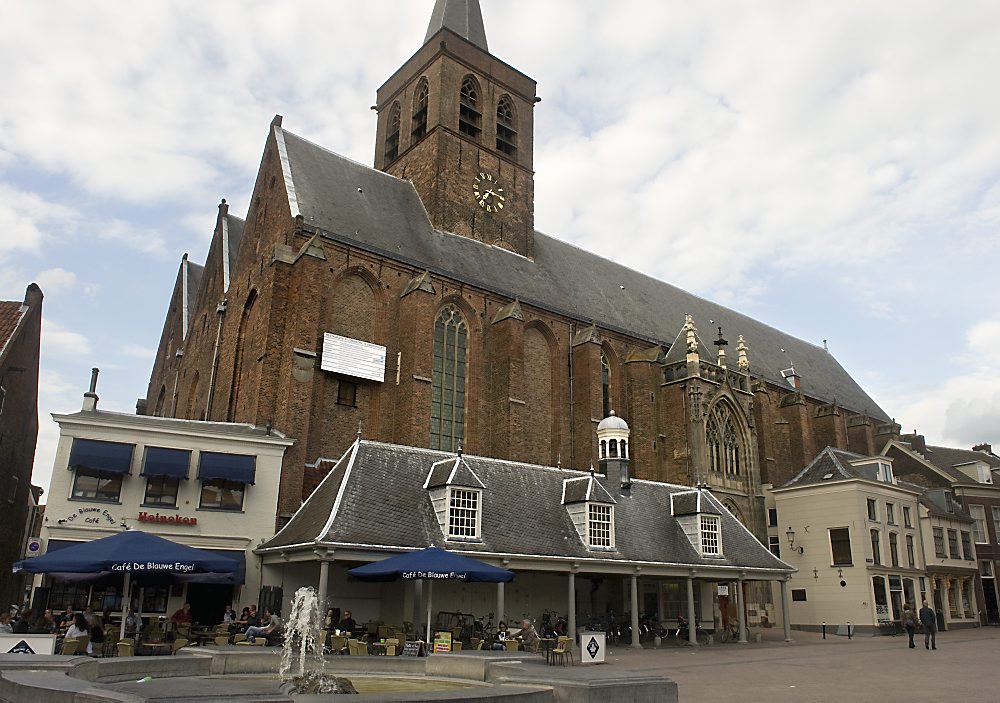 Zo-Azië: een hoop culturen!
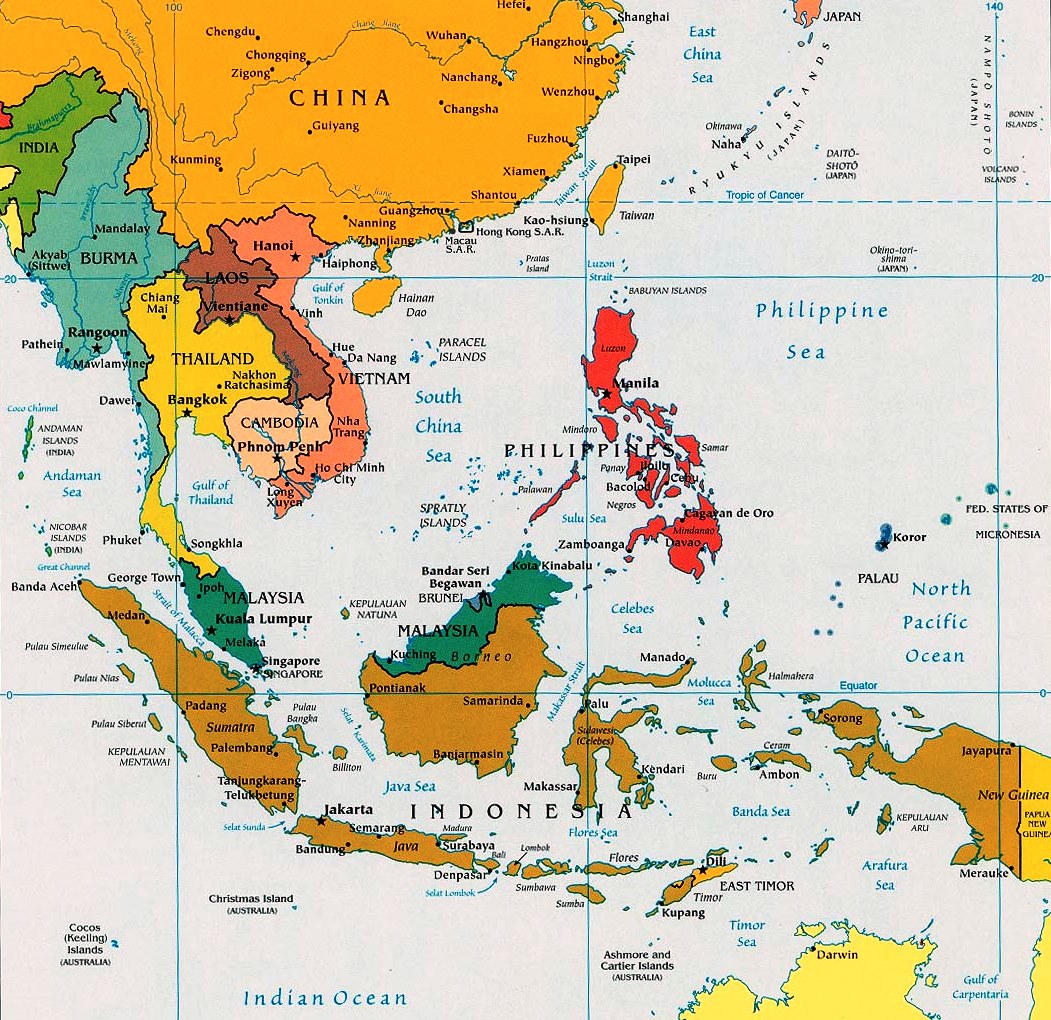 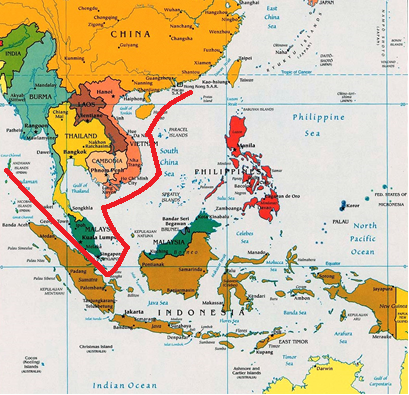 Zo-Azië: groot schiereiland en veel eilanden
Andere cultuur dan NL. Maar heeft ZO-Azië één cultuur??
Belangrijk onderdeel van cultuur: religie!

Religie: NL? Thailand? Indonesië?
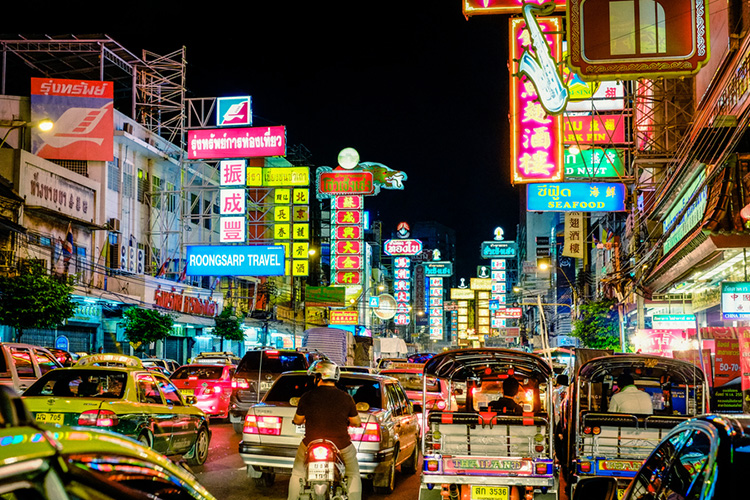 Waarom zo veel culturen?
Zo-Azië is makkelijk bereikbaar over zee
Geschikt handelsgebied!
Dus: veel immigranten in dit gebied! 

Veel van deze immigranten komen uit China -> Chinatown!
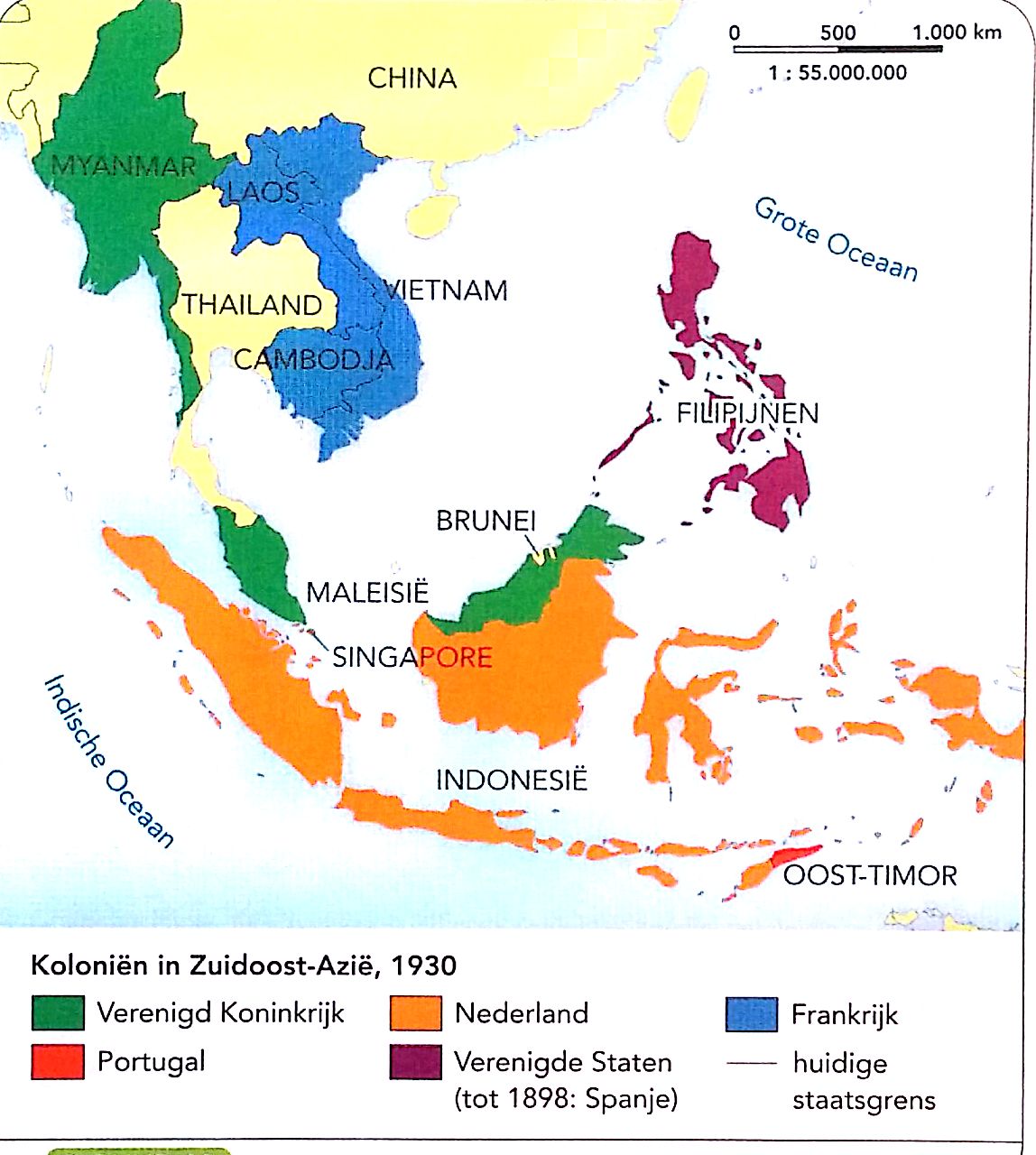 Koloniën
Veel landen in Zo-Azië  waren vroeger een Kolonie.
Wat is een kolonie?? 
Westerse overheersers brengen cultuur mee: taal, geloof, eten, etc.

Na WO II : koloniën worden onafhankelijk
Weg naar onafhankelijkheid: ASEAN
Onafhankelijkheid gaat niet zonder problemen…

Binnenlandse politiek leidt onder (religieuze) conflicten en gebrek aan handel

Hierom: oprichting ASEAN (1967)

Doel: economische samenwerking en ontwikkeling
Opdracht:
Vier landen: Thailand, Vietnam, Nederland, Indonesië.
Elk land heeft een aantal kenmerken; deze zijn echter nog niet op volgorde gezet!
Jullie opdracht: koppel de kenmerken aan de juiste landen! 
Gebruik je boek en het internet bij vragen!

Nu beginnen, volgende week af!
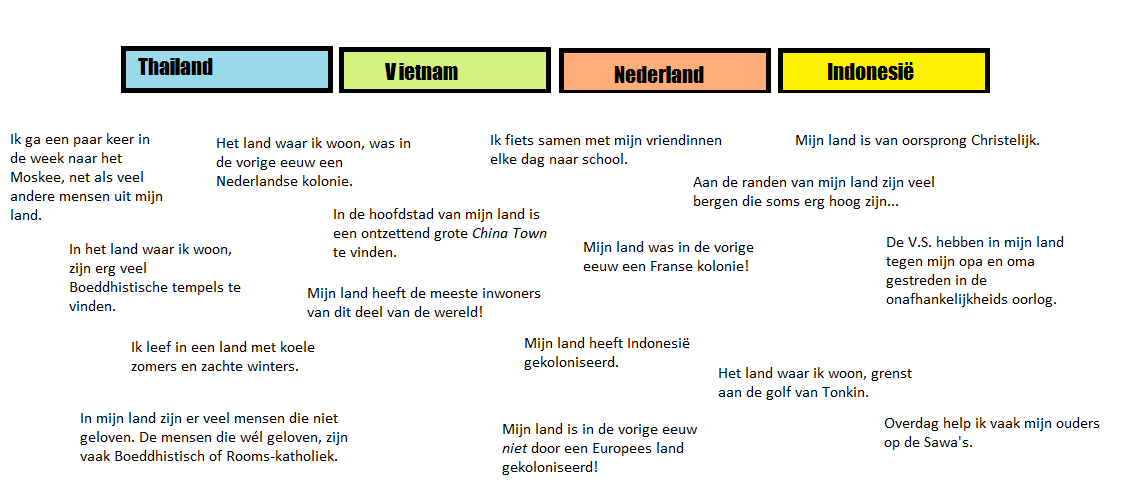